RECRUTAMENTO INTERNO
Vaga: Analista Operacional
Principais Responsabilidades e Atribuições:
Trabalhar com foco na gestão e redução de custo, qualidade e performance operacional;
Analisar parâmetros do processo de apropriação de falhas e KPI's de mina atuando em caso de desvios;
Conduzir ações e orientar o tratamento das não-conformidades operacionais da área;
Acompanhar os resultados das áreas, por meio de indicadores de desempenho, a fim de identificar lacunas na gestão de seus processos (conforme dimensão de atuação: liderança, técnico ou gestão);
Consolidar orçamentos de produção, viabilidade econômica, investimentos e performance da gerência;
Participar de ações e projetos operacionais que impactam no processo produtivo da empresa buscando a sua expansão e melhoria da atuação direta das áreas envolvidas, visando maximizar a competitividade da empresa e a minimização dos riscos operacionais;
Elaborar e/ou apoiar a elaboração de procedimentos técnicos e operacionais;
Elaborar fluxogramas, relatórios técnicos, dashboard e realizar interface com planejamento, geologia e operação;
Monitorar os indicadores críticos para atuar nos desvios de processo, envolvendo as interfaces de operação, planejamento, geologia, despacho, geotecnia e topografia para agir de forma ágil.
Requisitos da vaga:
Formação superior completa em Engenharia e afins;
Nível de Inglês intermediário;
Conhecimento em Power BI, ferramentas de qualidade (Six Sigma, Lean, PDCA);
Conhecimento requerido: Ser proativo, organizado, flexível, comunicativo e focado em resultados.
Empregados
MVV
Inscrição (Empregados
próprios e terceiros)
Interessados que atendam aos requisitos da vaga, preencher a ficha de inscrição, colher a assinatura do seu gestor imediato e enviar o currículo atualizado até dia 13/03/2024, para o e-mail: mariana.souza@valeverde.com ou entregar para Mariana Loureiro no RH MVV
• Possuir no mínimo 1 (um) ano na empresa;
• Possuir no mínimo 1 (um) ano na função atual;
• Atender aos pré-requisitos da vaga.
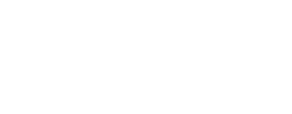